Problems with pointers
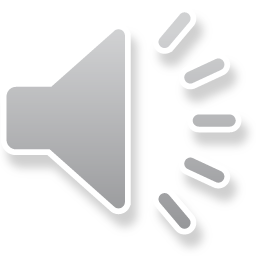 Outline
In this lesson, we will:
Introduce some of the problems with pointers
Discuss the three next sub-topics
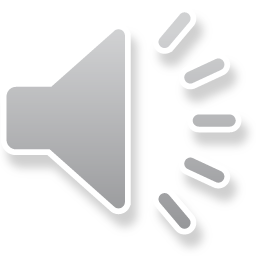 Problems with pointers
The operating system allocates memory to executing programs
Dynamically allocated memory relies on storing addresses
It is very possible to either
Have a pointer that for some reason has an invalid address
Loose track of addresses that have been allocated due to local variables storing those addresses going out of scope
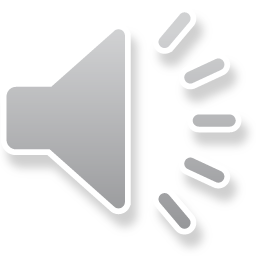 Problems with pointers
We will look at three different situations:
Pointers that are not initialized properly
wild pointers
Pointers that store the address of memory no longer allocated
dangling pointers
Losing the address of memory allocated to your program
memory leaks


These issues will, no doubt, continue to be a source of frustration in this course, in future courses, and throughout your professional career
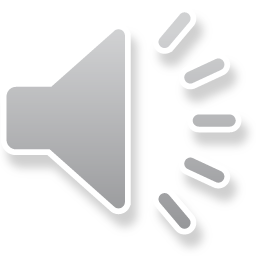 Summary
Following this lesson, you now
Understand there are issues with pointers
We will look at these issues in each of the next three lessons
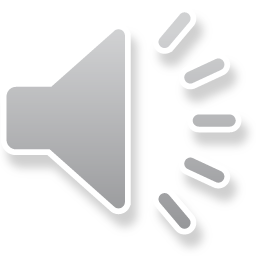 References
[1]	https://en.wikipedia.org/wiki/Pointer_(computer_programming)
[2]	https://en.wikipedia.org/wiki/Dangling_pointer
[3]	https://en.wikipedia.org/wiki/Memory_leak
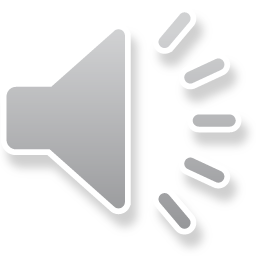 Colophon
These slides were prepared using the Georgia typeface. Mathematical equations use Times New Roman, and source code is presented using Consolas.

The photographs of lilacs in bloom appearing on the title slide and accenting the top of each other slide were taken at the Royal Botanical Gardens on May 27, 2018 by Douglas Wilhelm Harder. Please see
https://www.rbg.ca/
for more information.
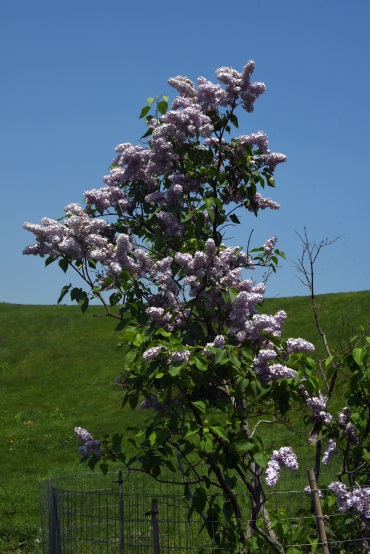 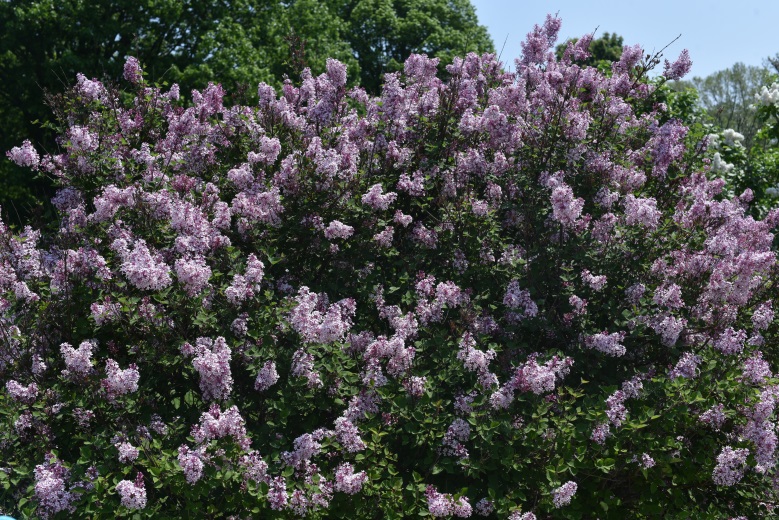 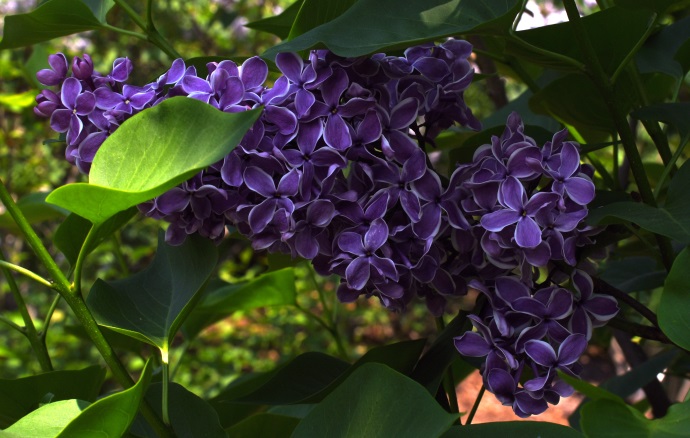 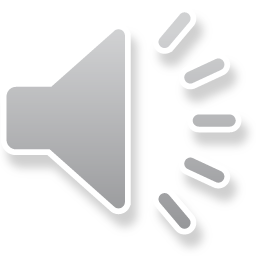 Disclaimer
These slides are provided for the ece 150 Fundamentals of Programming course taught at the University of Waterloo. The material in it reflects the authors’ best judgment in light of the information available to them at the time of preparation. Any reliance on these course slides by any party for any other purpose are the responsibility of such parties. The authors accept no responsibility for damages, if any, suffered by any party as a result of decisions made or actions based on these course slides for any other purpose than that for which it was intended.
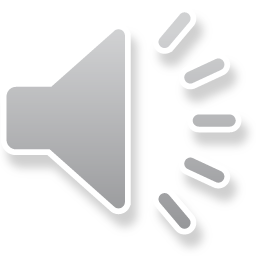